Институт уполномоченных общественных экспертов как партнер государственной власти в достижении цели повышения качества 
медицинской помощи населению
Матвеева Л.Ф.
 ВООГ «Содействие»
23.11.2012
г.Ханты-Мансийск
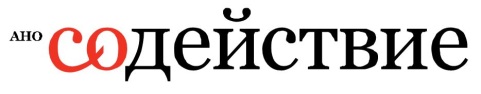 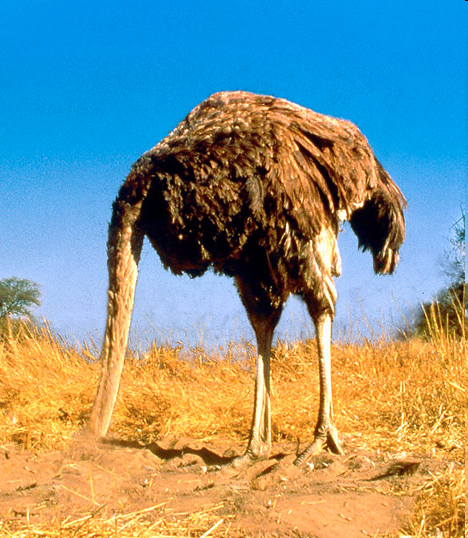 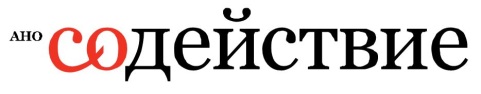 Общественные эксперты
Цель деятельности:

Организация общественного контроля за исполнением законодательства РФ в сфере здравоохранения и социальной защиты граждан и осуществление коммуникации между пациентами, государством и обществом 

Направление деятельности:

Содействие взаимодействию пациентов с властью, врачами, НКО, СМИ и др.
Контроль за соблюдением прав пациентов, содействие оптимизации регионального законодательства
Ведение общественных регистров
Работа с жалобами пациентов (сбор, анализ, перенаправление, участие в разрешении)
Мониторинг и оптимизация медицинской помощи пациентам
Анализ ситуации, периодическая формализованная и «по запросу» отчетность перед органами власти
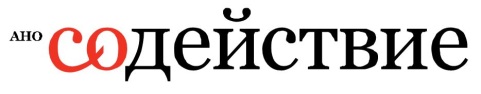 Участие общественности в обсуждении законов, публичная поддержка решений
Предоставление информации о состоянии проблемы: статистика, данные о специфике, ключевые проблемы, предложения по их преодолению
Предоставление  достоверных и актуальных сведений о нарушении законодательства
Предоставление информации о состоянии проблем пациентов и  способах их разрешения 
Экспертное участие в выработке оптимальных решений
Предотвращение социальной напряженности
Интересы государственной власти
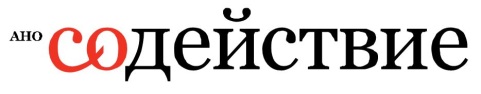 Защита конституционных прав пациентов
Оптимизация федерального законодательства с учетом интересов пациентов. Участие в создании региональных законов, дополняющих федеральное законодательство, принятие отдельных нормативно-правовых актов 
Формирование  переговорных  площадок при органах власти
Получение депутатских запросов
Повышение статуса организации за счет участия в официальных мероприятиях
Актуализация существующих проблем
Интересы сообществ пациентов
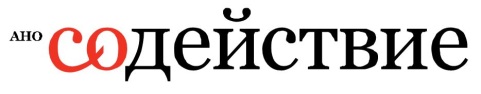 Об общественном контроле
Министр здравоохранения РФ Скворцова В.И.: «… Нужен общественный контроль… Мы поддерживаем. Присылайте предложения и надо это развивать.»
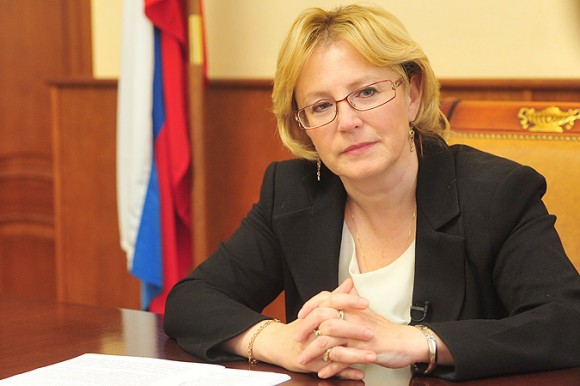 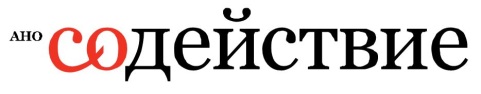 Об общественном контроле
Премьер-министр РФ Медведев Д.А.: «Общество должно получить набор механизмов, повышающих эффективность антикоррупционной борьбы. Прежде всего за счет большой доступности и открытости информации о деятельности власти, а также о возможности граждан высказывать своё мнение, влиять на деятельность власти посредством различного рода обсуждений, дискуссий и путём создания и участия в работе влиятельных экспертных сообществ.»
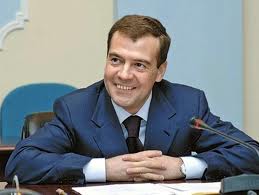 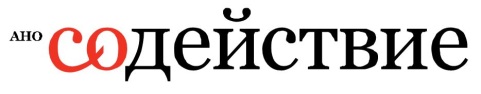 Об общественном контроле
Президент РФ Путин В.В.:  «… дело в социальной справедливости, в необходимости кое-кому надавать иногда по рукам, если они залезают в карман к гражданам.»
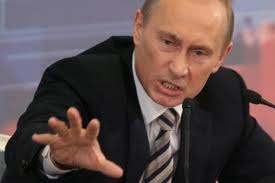 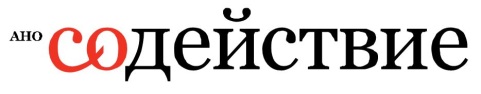 Спасибо за внимание
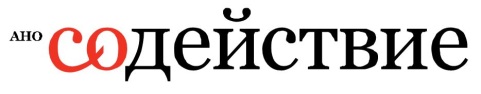